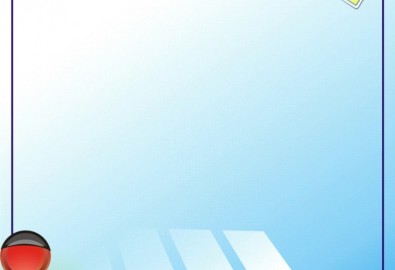 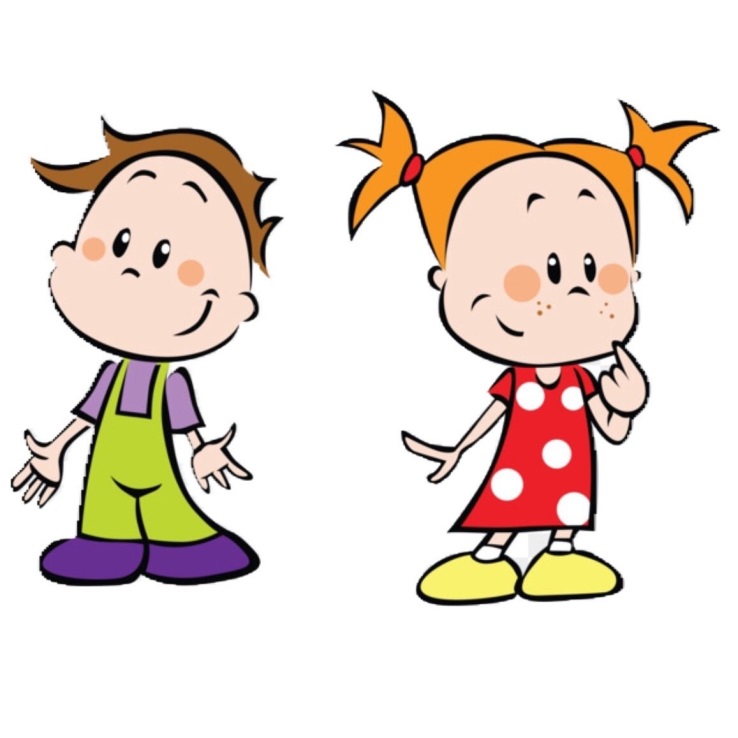 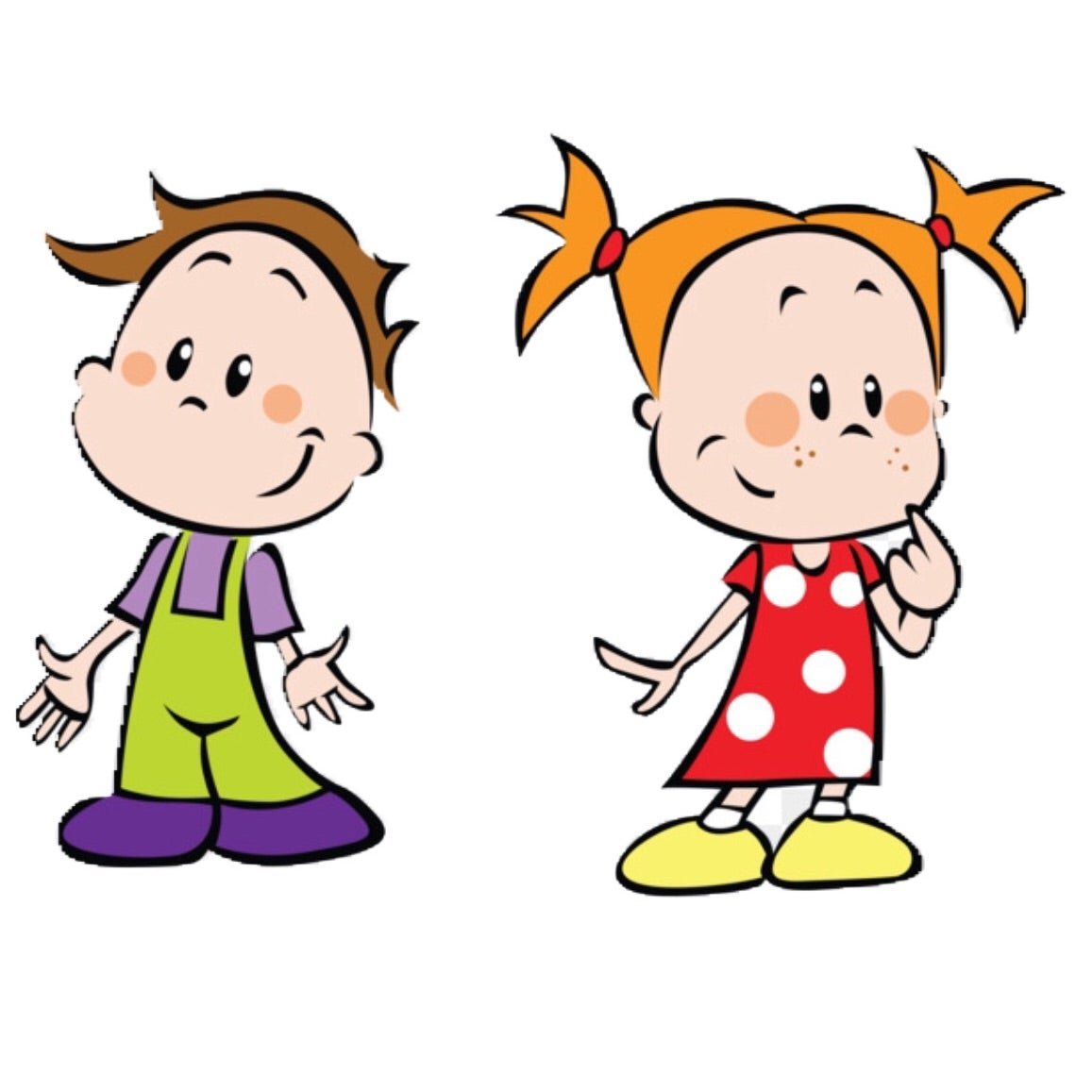 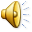 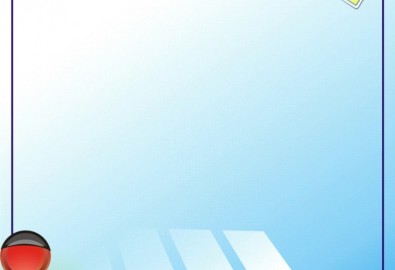 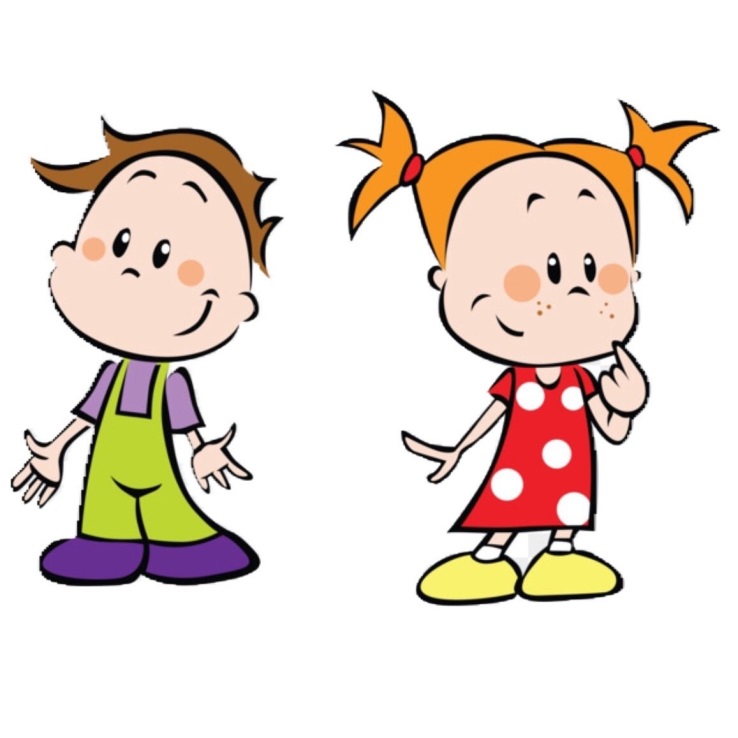 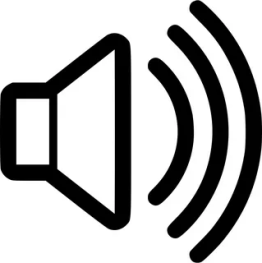 Предупреждающие 
дорожные знаки
Задание №1
Задание №2
Задание №3
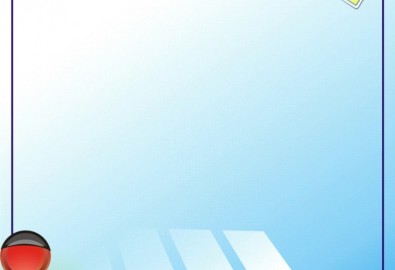 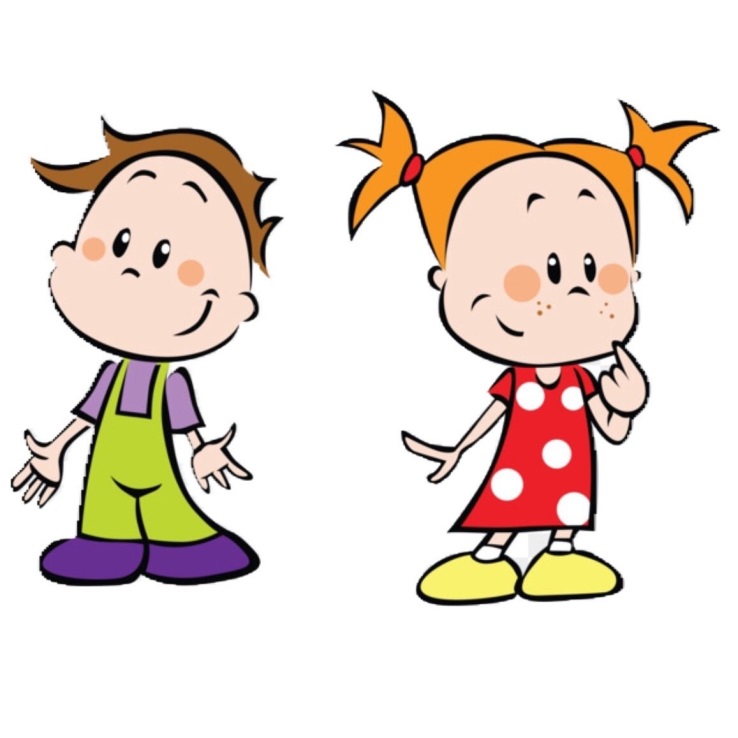 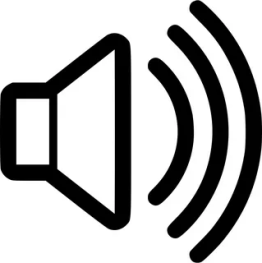 Предупреждающие знаки – это…
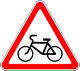 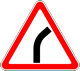 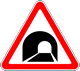 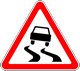 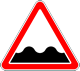 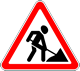 ДАЛЬШЕ
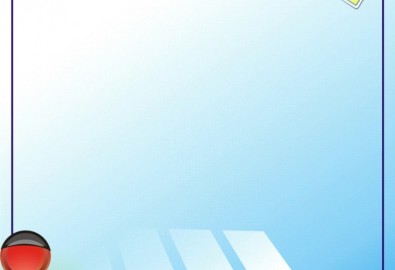 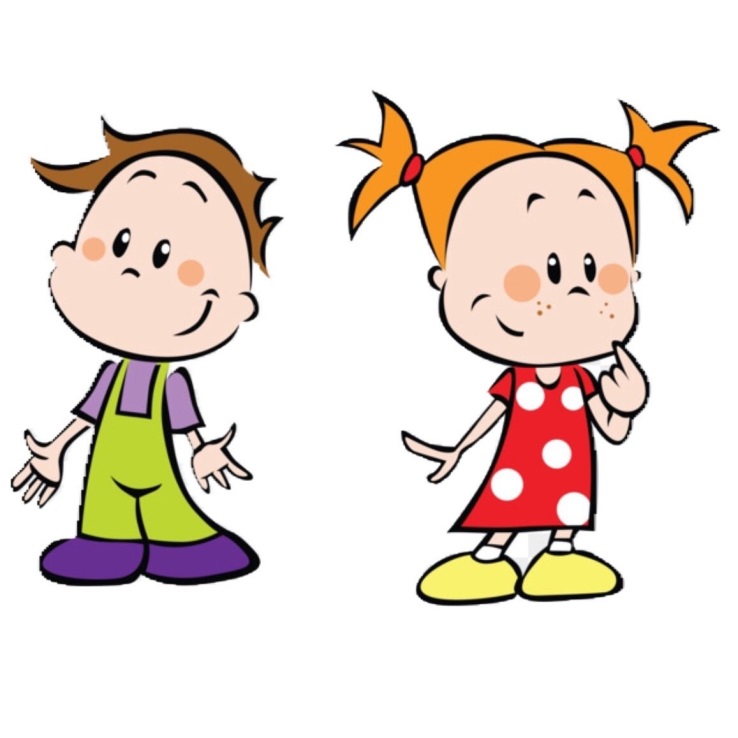 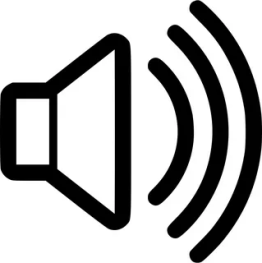 При произнесении названий каких 
знаков слышится слово 
«ДОРОГА» или производные 
от этого слова?
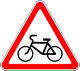 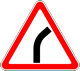 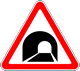 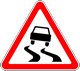 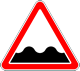 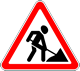 В начало
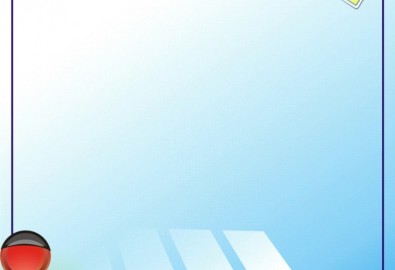 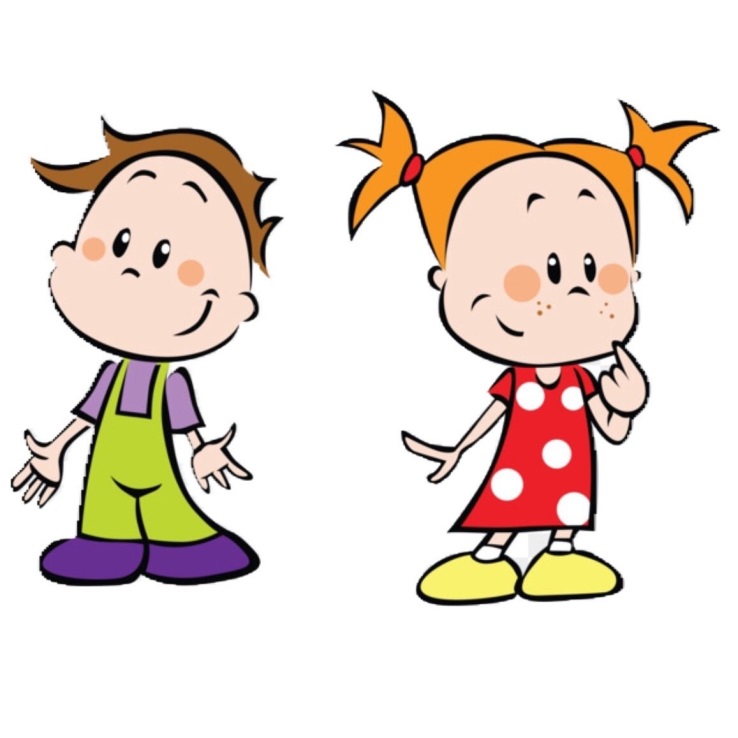 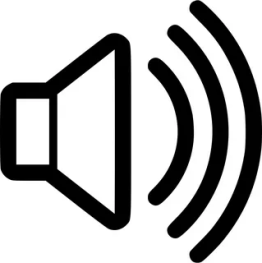 При произнесении названий каких 
знаков слышится слово 
«ДОРОГА» или производные 
от этого слова?
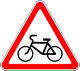 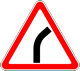 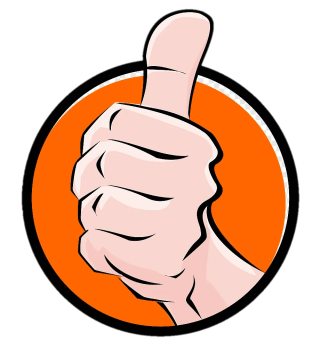 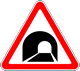 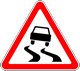 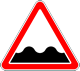 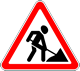 ЕЩЕ!
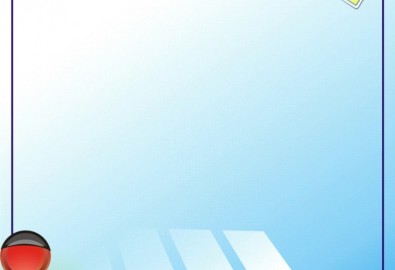 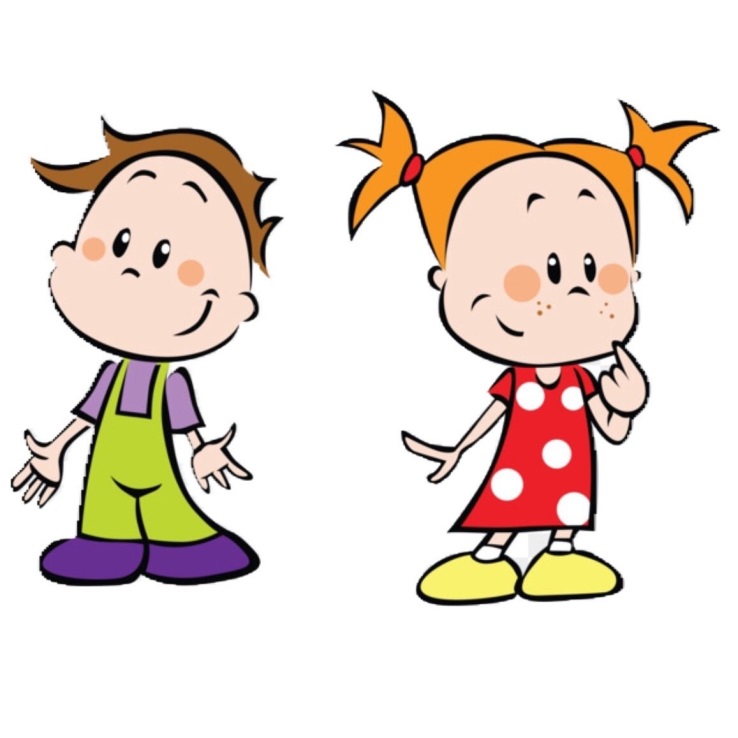 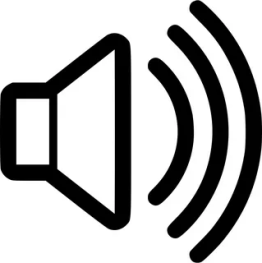 При произнесении названий каких 
знаков слышится слово 
«ДОРОГА» или производные 
от этого слова?
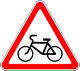 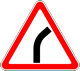 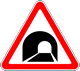 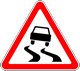 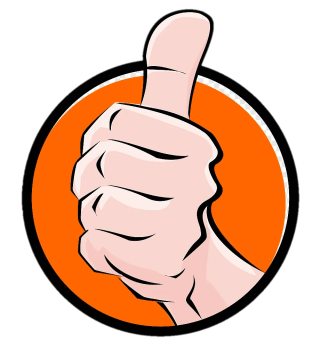 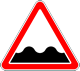 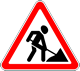 ЕЩЕ!
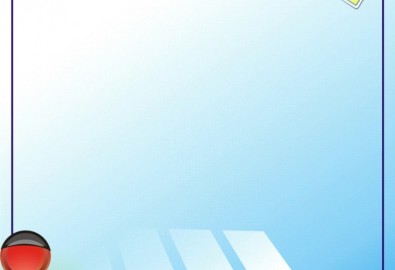 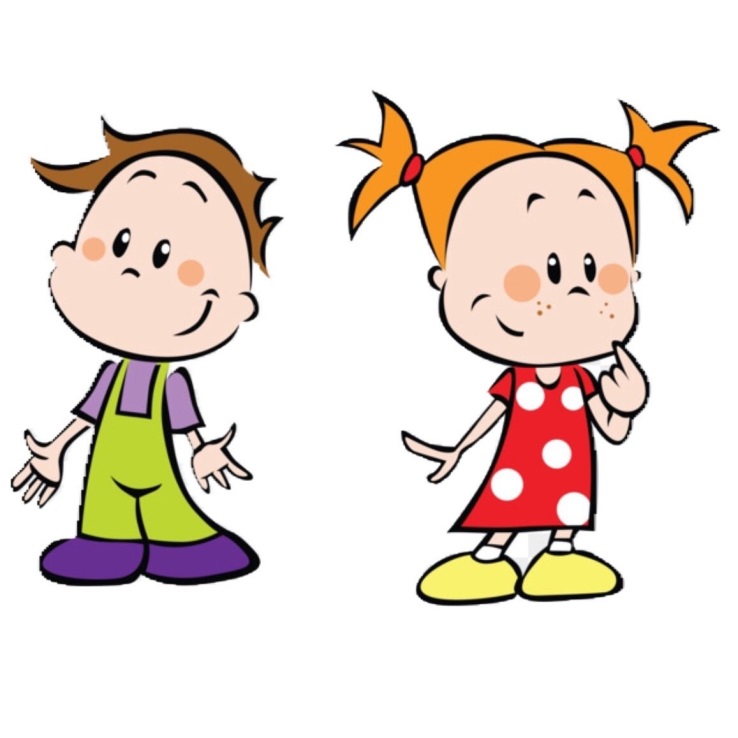 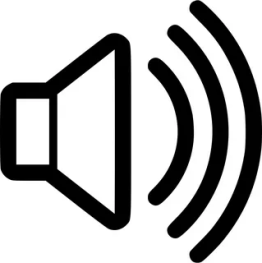 При произнесении названий каких 
знаков слышится слово 
«ДОРОГА» или производные 
от этого слова?
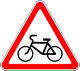 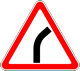 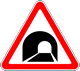 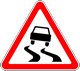 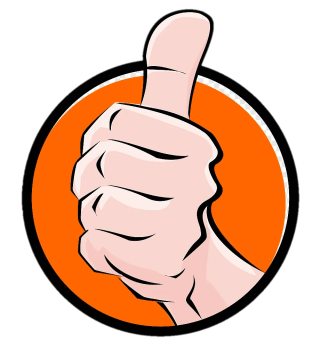 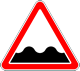 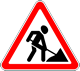 ЕЩЕ!
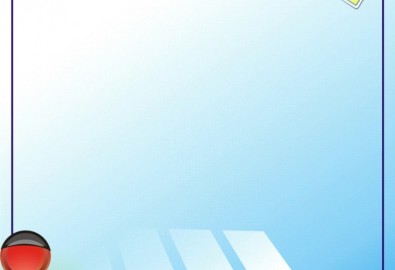 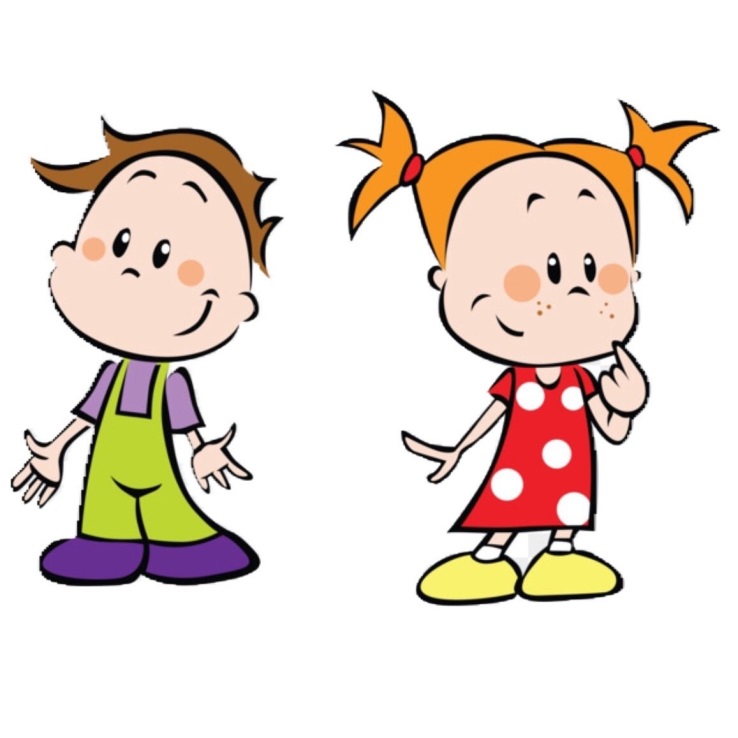 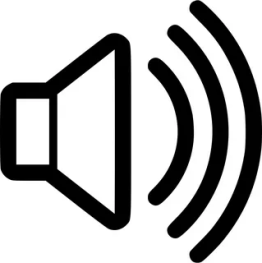 При произнесении названий каких 
знаков слышится слово 
«ДОРОГА» или производные 
от этого слова?
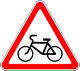 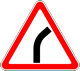 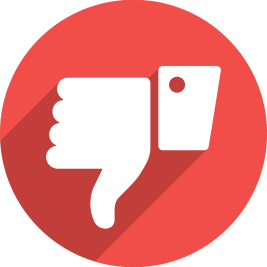 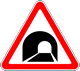 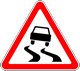 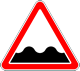 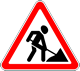 ЕЩЕ!
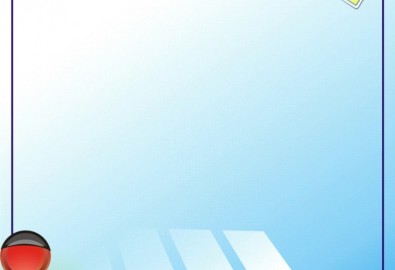 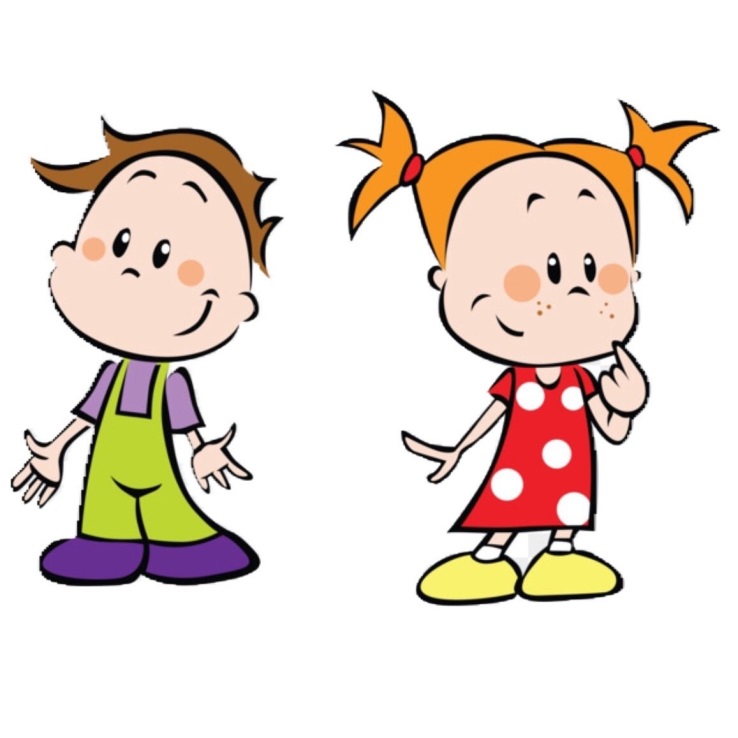 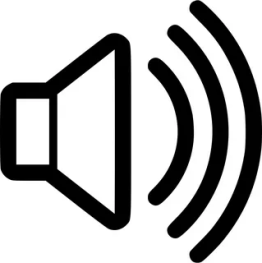 При произнесении названий каких 
знаков слышится слово 
«ДОРОГА» или производные 
от этого слова?
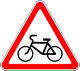 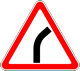 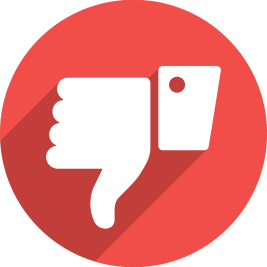 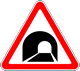 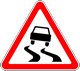 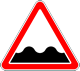 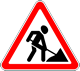 ЕЩЕ!
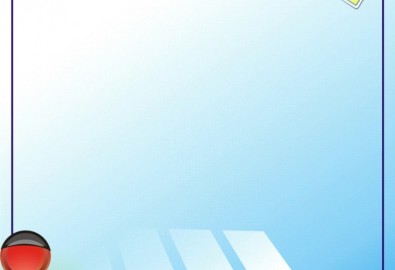 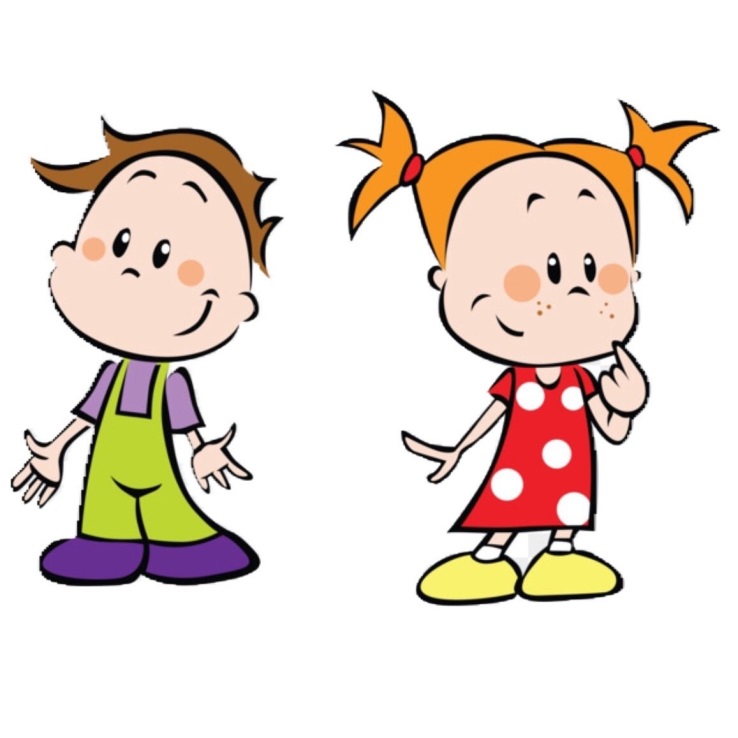 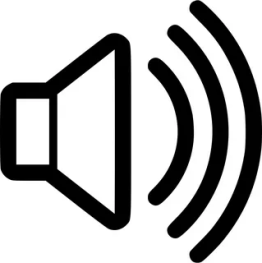 При произнесении названий каких 
знаков слышится слово 
«ДОРОГА» или производные 
от этого слова?
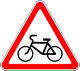 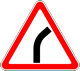 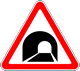 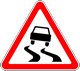 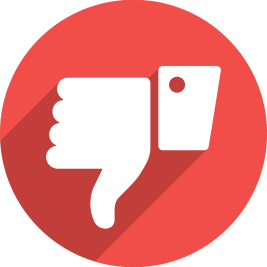 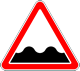 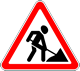 ЕЩЕ!
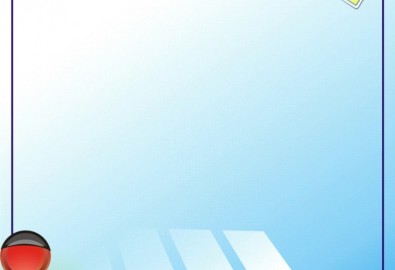 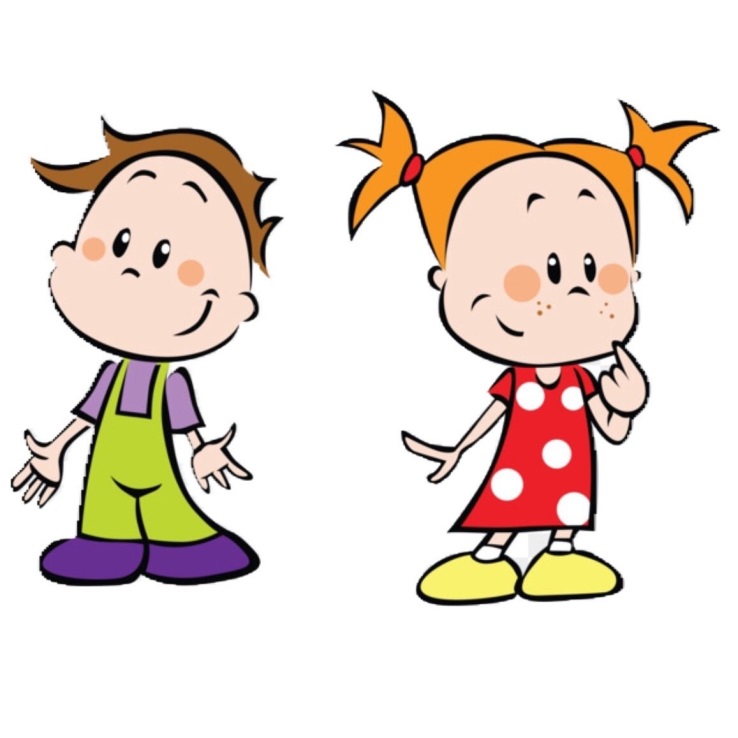 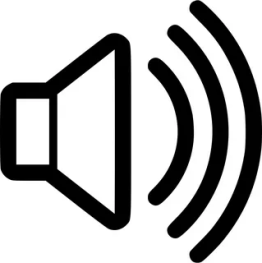 Исходя из дорожной обстановки, 
какой дорожный знак нужно установить?
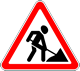 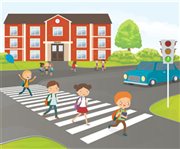 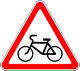 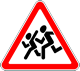 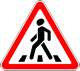 В начало
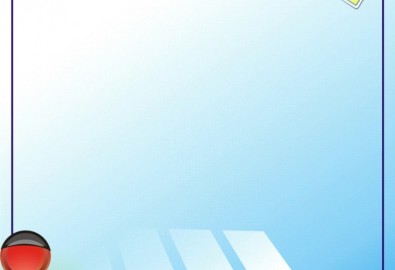 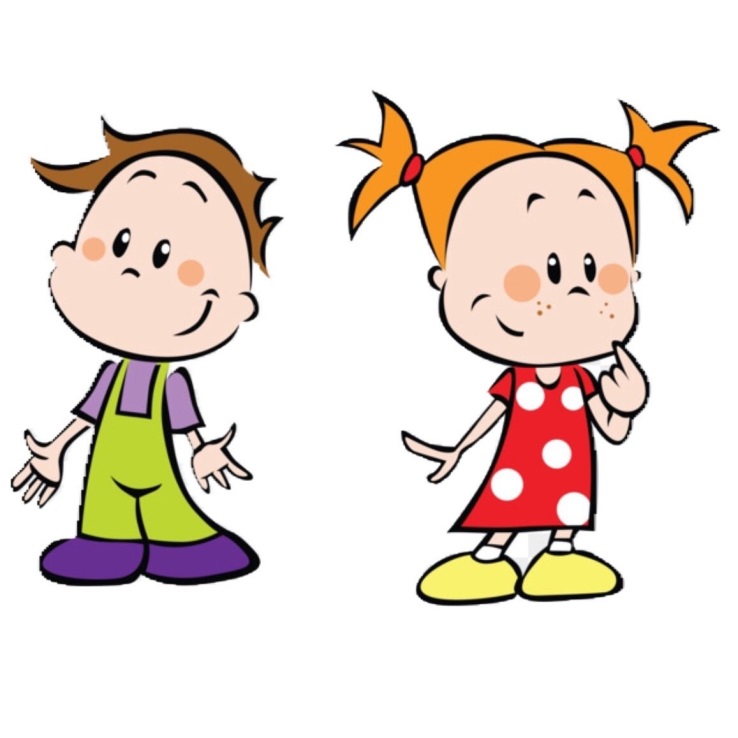 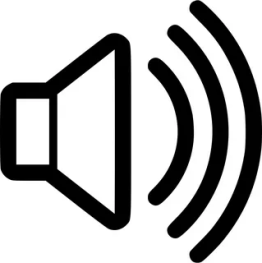 Исходя из дорожной обстановки, 
какой дорожный знак нужно установить?
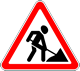 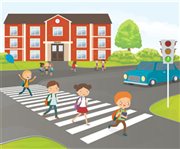 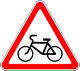 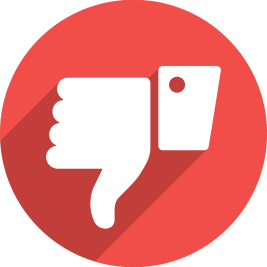 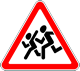 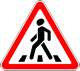 ЕЩЕ!
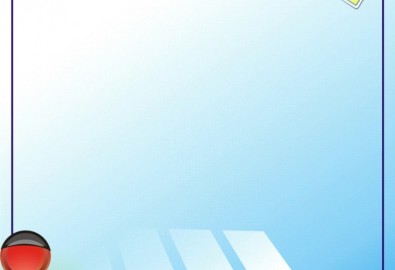 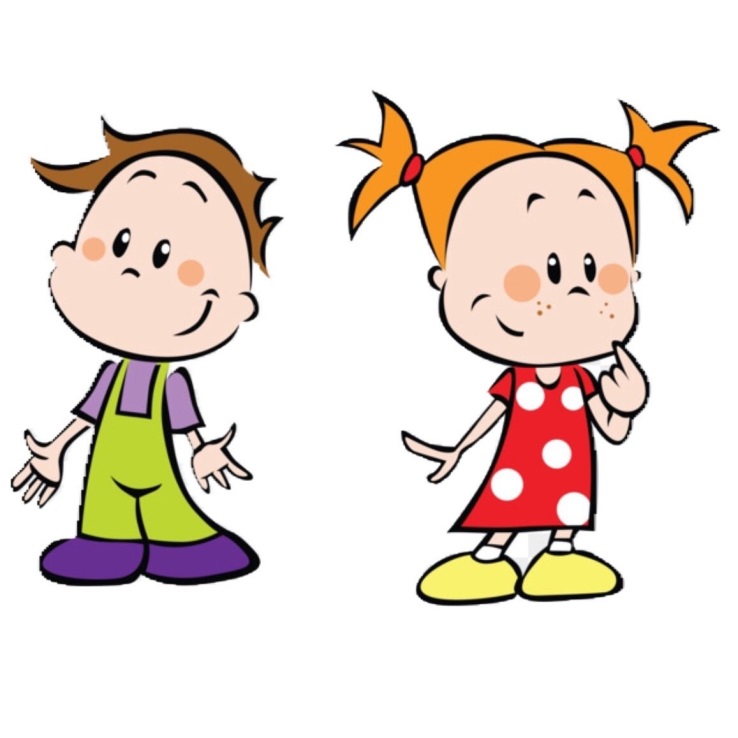 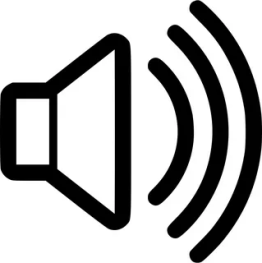 Исходя из дорожной обстановки, 
какой дорожный знак нужно установить?
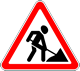 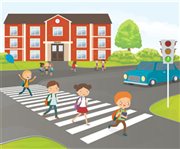 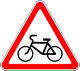 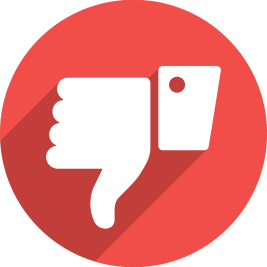 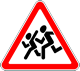 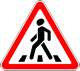 ЕЩЕ!
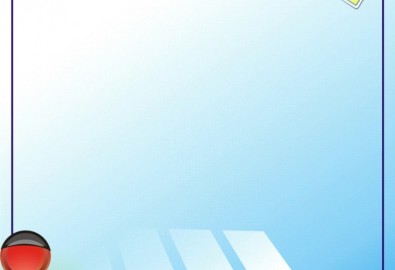 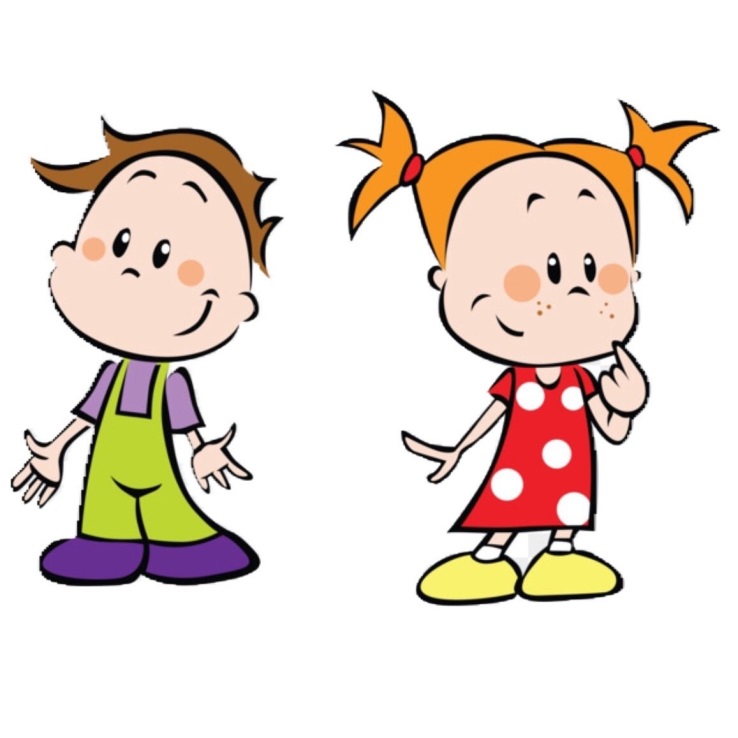 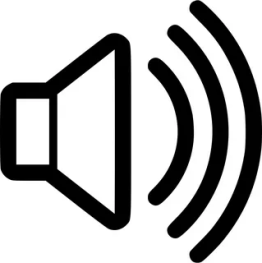 Исходя из дорожной обстановки, 
какой дорожный знак нужно установить?
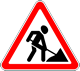 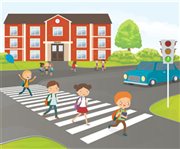 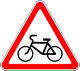 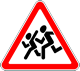 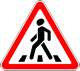 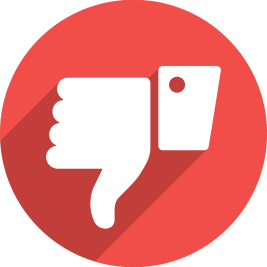 ЕЩЕ!
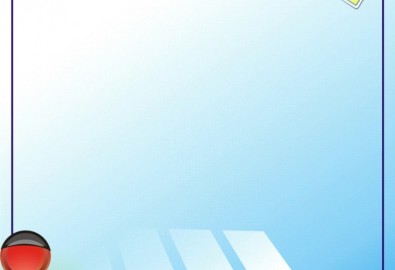 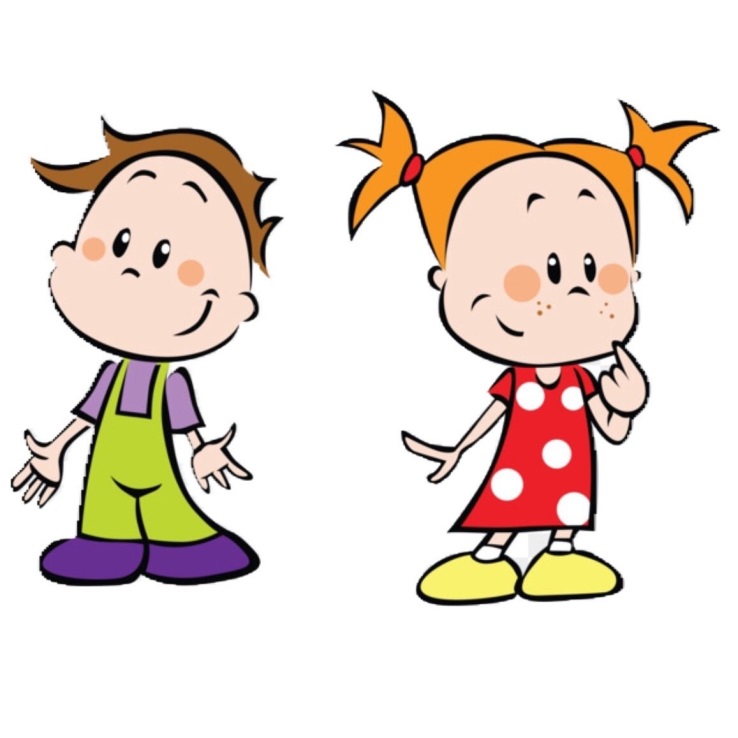 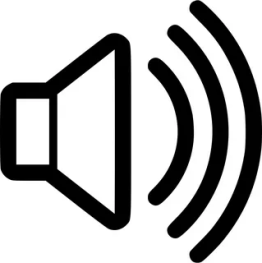 Исходя из дорожной обстановки, 
какой дорожный знак нужно установить?
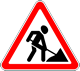 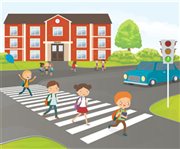 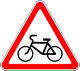 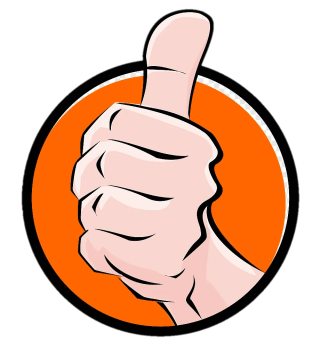 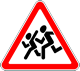 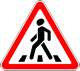 ЕЩЕ!
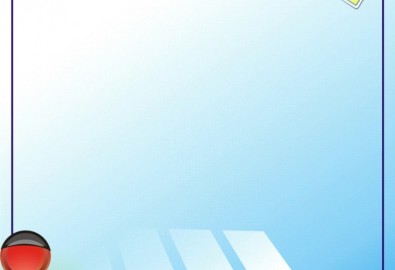 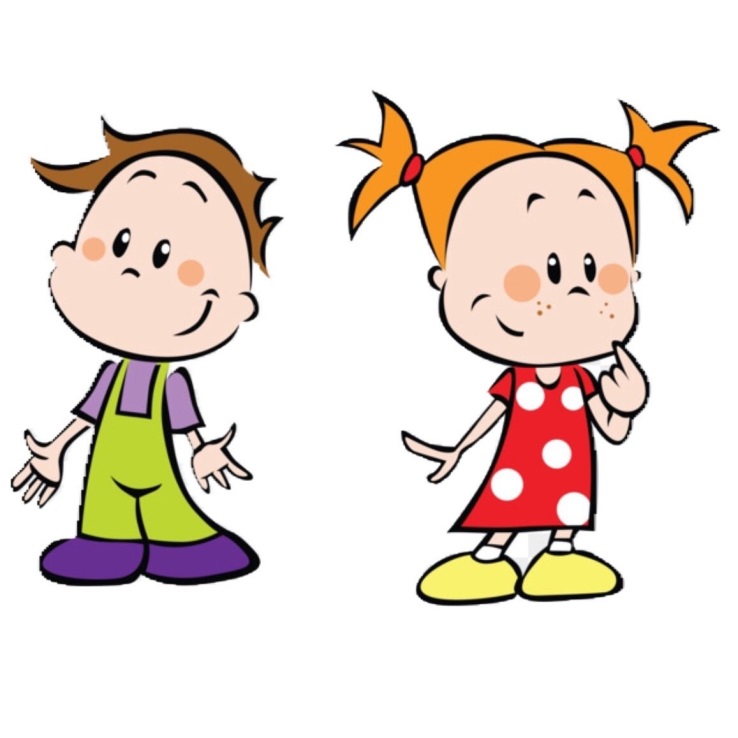 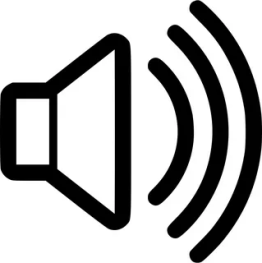 Исходя из дорожной обстановки, 
какой дорожный знак нужно установить?
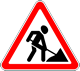 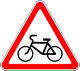 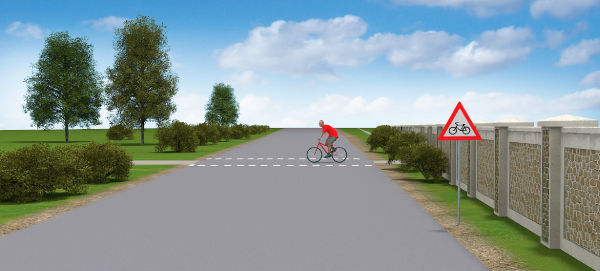 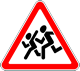 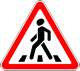 В начало
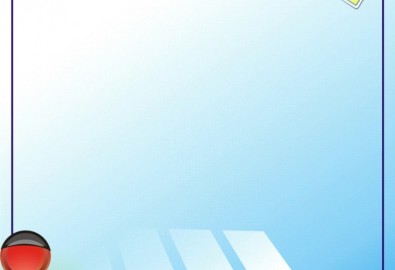 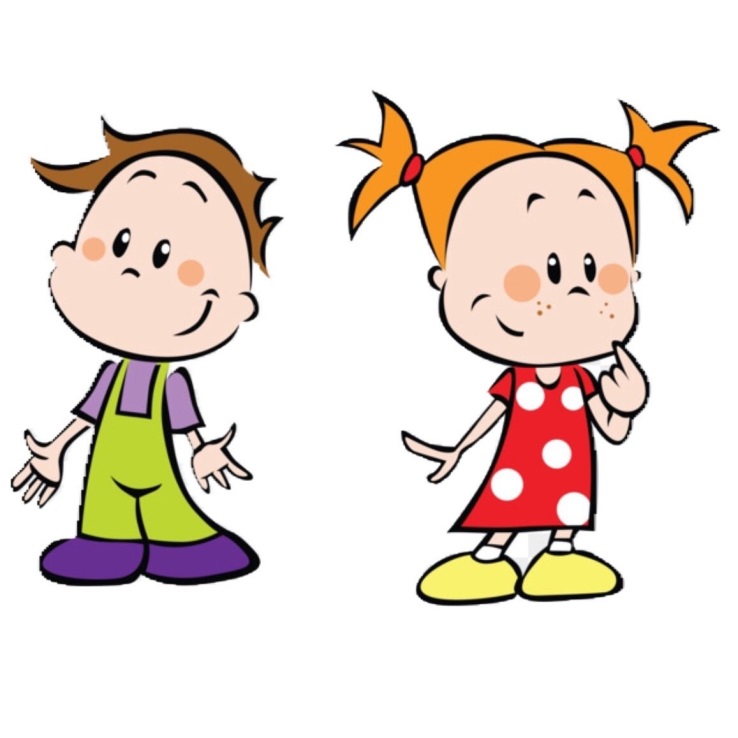 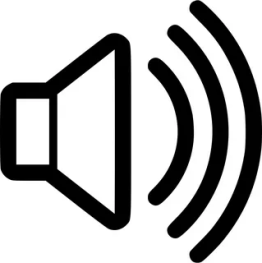 Исходя из дорожной обстановки, 
какой дорожный знак нужно установить?
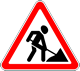 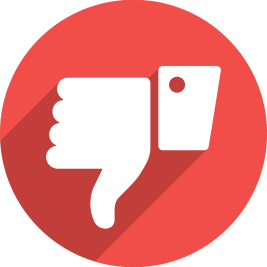 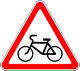 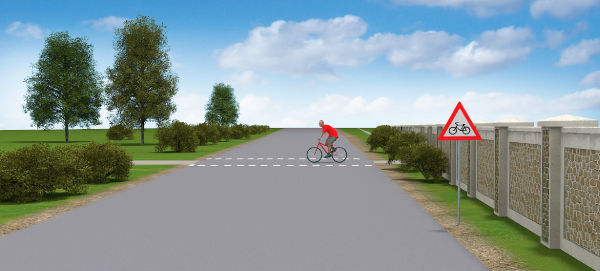 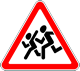 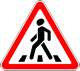 ЕЩЕ!
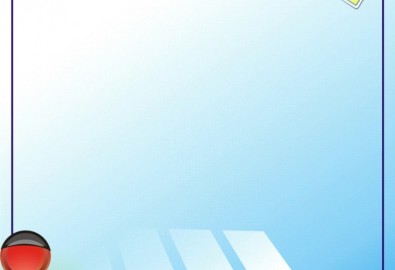 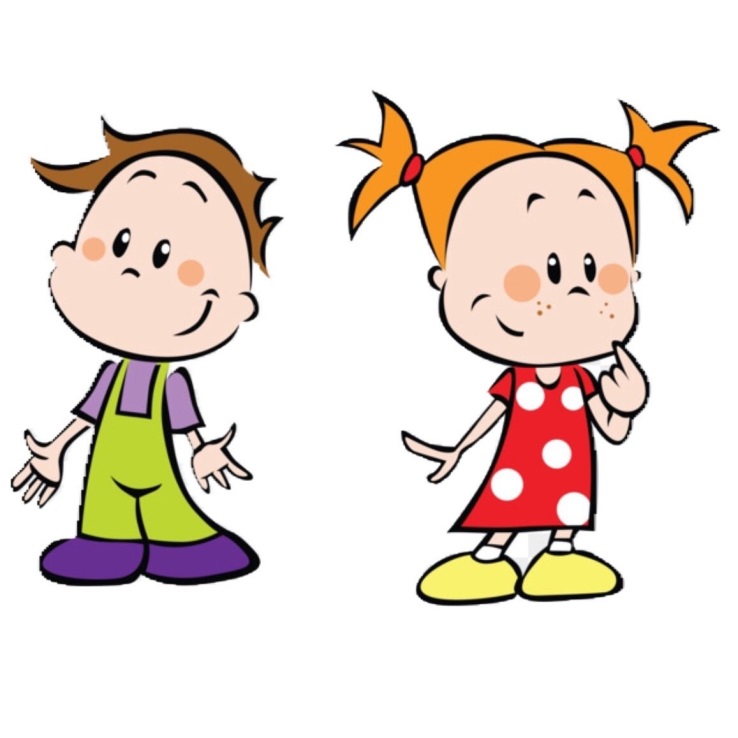 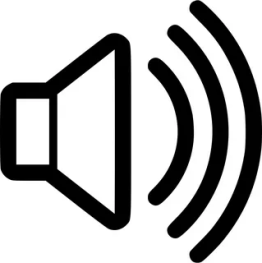 Исходя из дорожной обстановки, 
какой дорожный знак нужно установить?
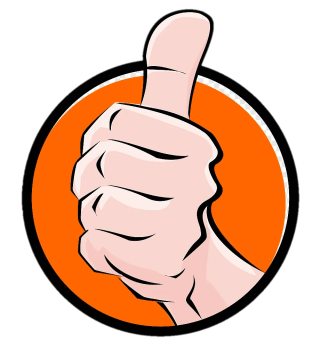 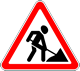 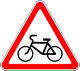 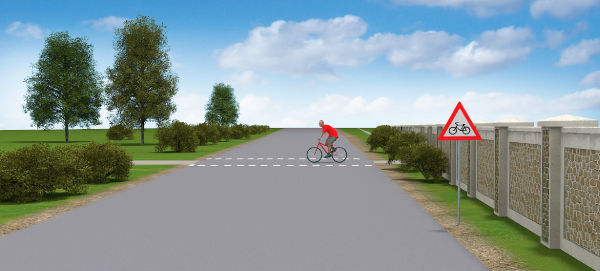 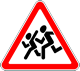 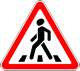 ЕЩЕ!
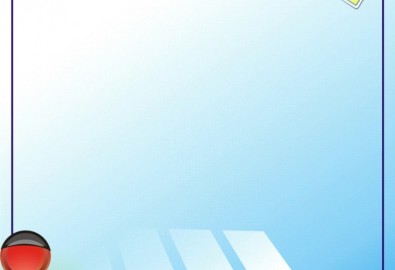 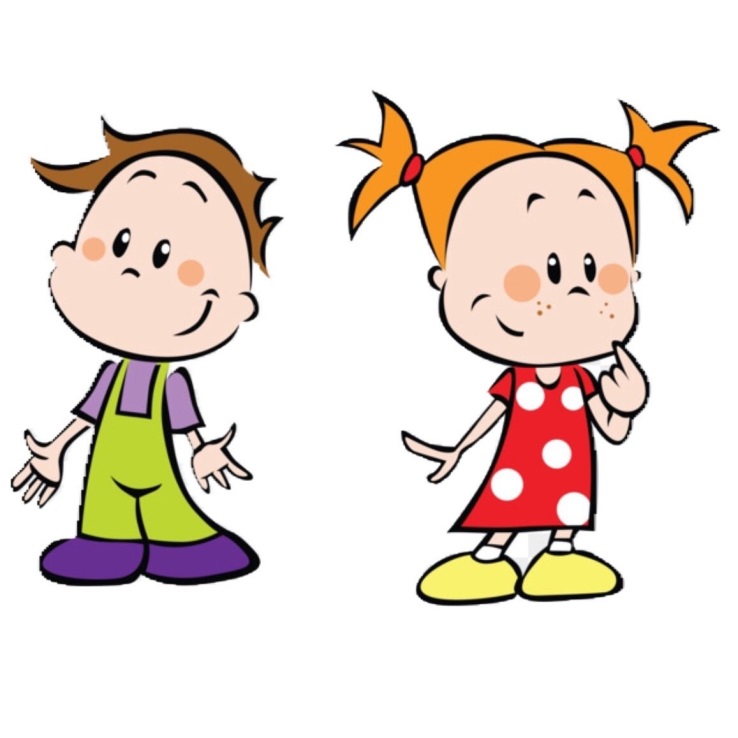 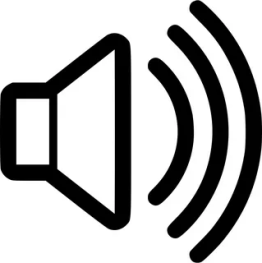 Исходя из дорожной обстановки, 
какой дорожный знак нужно установить?
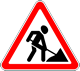 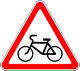 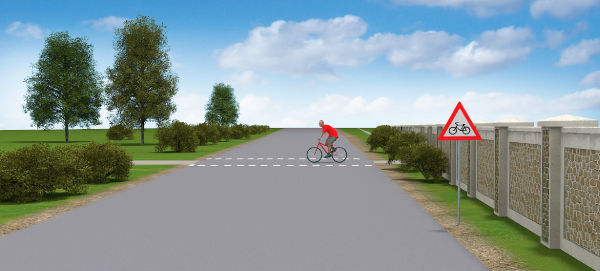 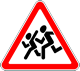 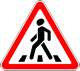 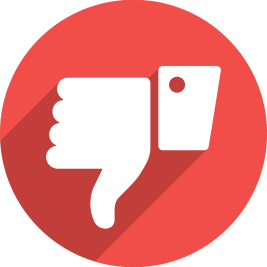 ЕЩЕ!
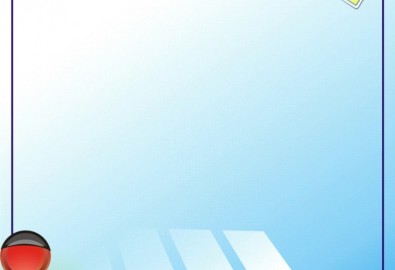 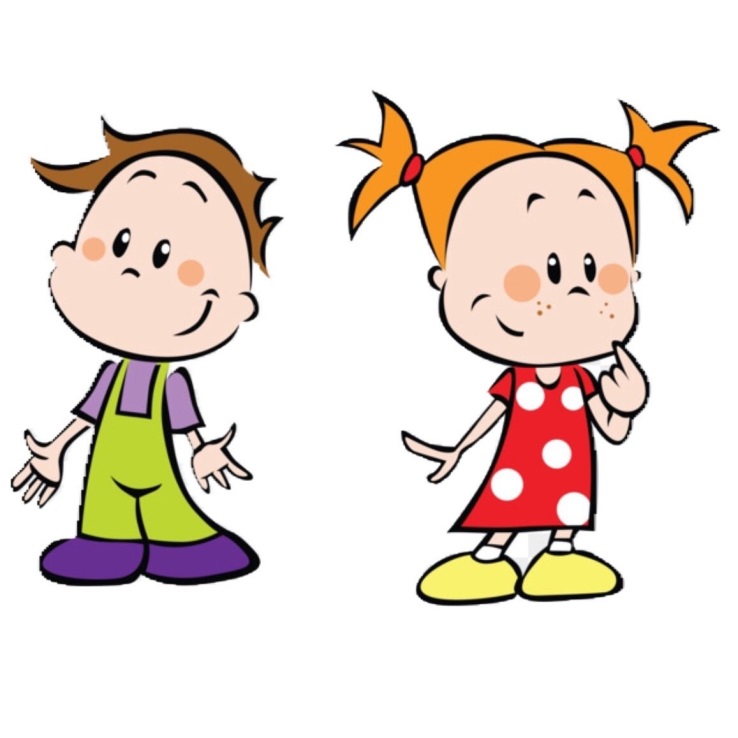 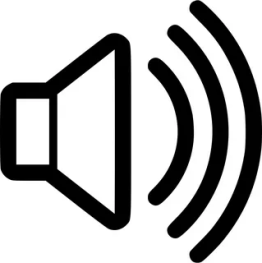 Исходя из дорожной обстановки, 
какой дорожный знак нужно установить?
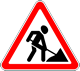 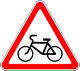 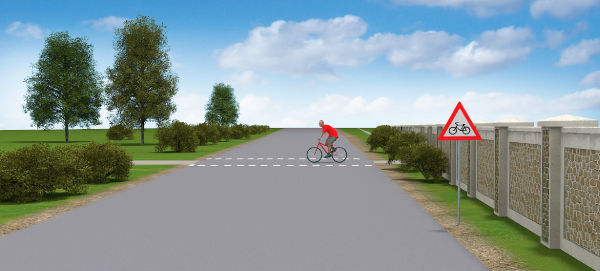 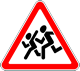 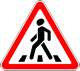 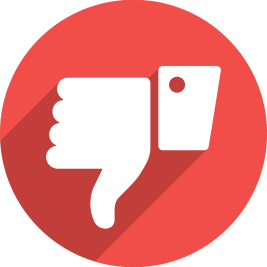 ЕЩЕ!
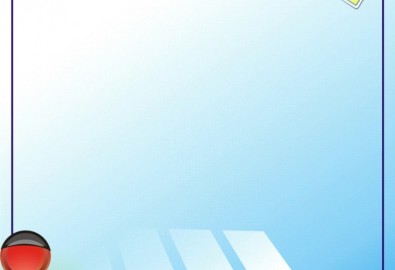 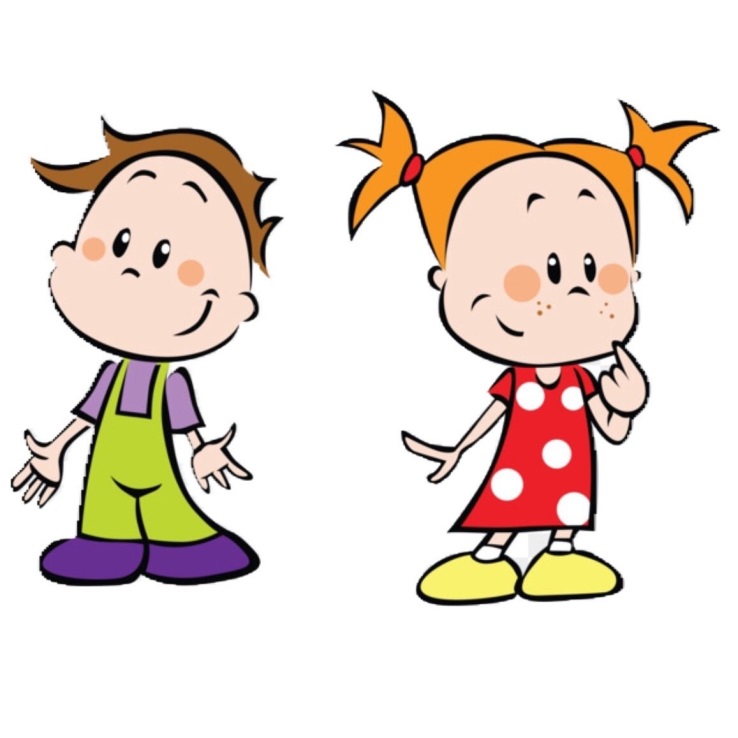 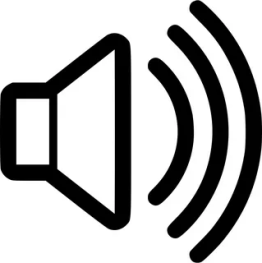 Составь слово
ПО
РОТ
ВО
Дальше
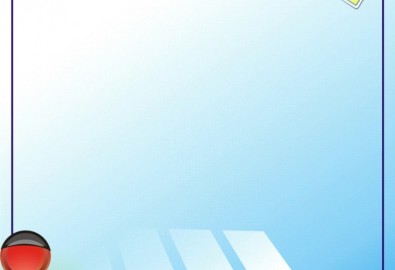 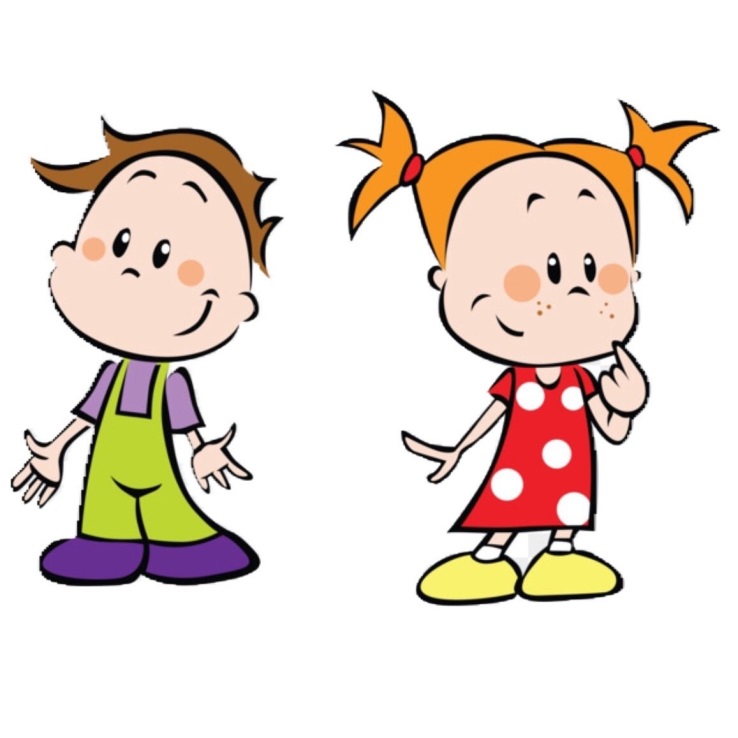 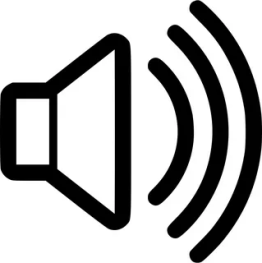 Составь слово
ЗА
ТОР
В начало